Pathfinder Club Outreach
Pastor Kevin K Johns
Director
South England Conference
Biblical Requirement
Go ye therefore and teach all nations, baptizing then in the name of the Father, and of the Son, and of the Holy Ghost:
Teaching them to observe all things whatsoever I have commanded you: and, lo. I am with you always, even unto the end of the world. Matt 28:19 & 20
Three step process:
1. Evangelism – teaching all “nations” (or people groups, nationalities, race, etc) about the gospel (or ”good news”) of Jesus’ atoning death and resurrection.
2. Baptism - The first step of obedience for those who have received Christ, and the act that publically confirms them as members of a Christian congregation.
3. Discipleship – The process of teaching Jesus’s new followers doctrine and Christ-like living. (Acts 2:42, Ephesians 2:19 & 20)
The scope and strategy of Jesus’ Great Commission is captured in the first chapter of the book of Acts, when he tells his disciples to begin in Jerusalem, expand outward to all of Judea, then to Samaria, and the “uttermost parts of the earth” (Acts 1:8).
Evangelism is to be comprehensive, all-fronts push outward. The kingdom of God is to be advanced city by city, nation by nation, throughout the entire world.
Christ’s Method
1. Mingled with men as one who desired their good.
2. Showed sympathy for them.
3. Ministered to their needs.
4. Won their confidence.
5. Follow me.
[Speaker Notes: There is need of coming close to the people by personal effort.
 If less time were given to sermonizing, and more time were spent in personal ministry, greater results would be seen. 
The poor are to be relieved, the sick cared for, the sorrowing and the bereaved comforted, the ignorant instructed, the inexperienced counseled. 
We are to weep with those that weep, and rejoice with those that rejoice. 
Accompanied by the power of persuasion, the power of prayer, the power of the love of God, this work will not, cannot, be without fruit.]
Youth Through History
John Wycliffe
1. Preached the gospel to the poor
2. Organized a group of preachers
3. Taught in the market place, in streets of great cities, and in country lanes.
4. Sought out the aged, sick, and poor.
5. ”The Gospel Doctor!”
6. First Translation of the Bible into English.
[Speaker Notes: 1.Wycliffe, like his Master, preached the gospel to the poor. Not content with spreading the light in their humble homes in his own parish of Lutterworth, he determined that it should be carried to every part of England. 
2. To accomplish this he organized a body of preachers, simple, devout men, who loved the truth and desired nothing so much as to extend it. 
3. These men went everywhere, teaching in the market places, in the streets of the great cities, and in the country lanes. 
4. They sought out the aged, the sick, and the poor, and opened to them the glad tidings of the grace of God.
5 . As a professor of theology at Oxford, Wycliffe preached the word of God in the halls of the university. So faithfully did he present the truth to the students under his instruction, that he received the title of "the gospel doctor." 
6. But the greatest work of his life was to be the translation of the Scriptures into the English language. In a work, On the Truth and Meaning of Scripture, he expressed his intention to translate the Bible, so that every man in England might read, in the language in which he was born, the wonderful works of God.]
Huss & Jerome
1. Huss – University of Prague
2. With his life under threat Huss travelled through the surrounding country, preaching to eager crowds.
3. Jerome accepted the teachings of Wycliffe and joined the reform
4. Through these men God was leading the people out of the darkness of Romanism.
[Speaker Notes: Many German students received from Huss their first knowledge of the Bible, and on their return they spread the gospel to their fatherland.
Thus the measures to which the pope resorted to suppress the gospel were causing it to be the more widely extended. "We can do nothing against the truth, but for the truth." 2 Corinthians 13:8. 
but there were many and great obstacles for them to meet, and He led them on, step by step, as they could bear it. They were not prepared to receive all the light at once. Like the full glory of the noontide sun to those who have long dwelt in darkness, it would, if presented, have caused them to turn away. Therefore He revealed it to the leaders little by little, as it could be received by the people.]
Martin Luther
1. A champion of truth.
2. Set before the people the offensive character of sin.
3. Taught them that it is impossible for man, by his own works to:
A. lessen its guilt or evade punishment
B. Only repentance toward God and faith in Christ can save the sinner
C. The grace of Christ cannot be purchased; it is a free gift
D. Posted 95 theses on church door.
[Speaker Notes: D. His propositions attracted universal attention. They were read and reread, and repeated in every direction. Great excitement was created in the university and in the whole city. By     these theses it was shown that the power to grant the pardon of sin, and to remit its penalty, had never been committed to the pope or to any other man. The whole scheme was a farce,--an artifice to extort money by playing upon the superstitions of the people,--a device of Satan to destroy the souls of all who should trust to its lying pretensions. It was also clearly shown that the gospel of Christ is the most valuable treasure of the church, and that the grace of God, therein revealed, is freely bestowed upon all who seek it by repentance and faith.]
Adventist Church Pioneers & Examples From Around the World
Charles M. Kinny (1855-1951)
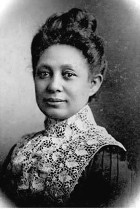 Mary Britton (1855-1925)
[Speaker Notes: Charles M Kinny was the first black ordained to the Seventh-day Adventist ministry and was a pioneer in evangelism and church establishment
Britton was Kentucky's first female licensed medical doctor and one of the the state's original black Adventists. Britton was also an outspoken social activist.]
William J. Hardy (1823-1888)
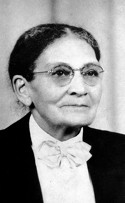 Anna Knight (1874-1972)
[Speaker Notes: 1.The Hardy family converted to Seventh-day Adventism (not officially incorporated at the time) in 1857-possibly the first blacks to do so-and pioneered Adventism in the Grand Rapids,       Michigan, area.  In 1872 Hardy was elected supervisor of Gaines Township, Michigan, becoming the first black elected to office in the state of Michigan and the first Adventist politician.

Knight was a leading educator in the Southern United States and the first black woman of any denomination to serve as a missionary in India.]
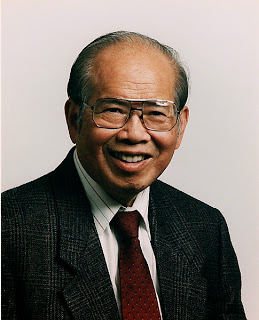 Chan Lim Shang as a student in 1934
Chan Lim Shang 1993
[Speaker Notes: In November, 1946, the war ended.  Chan Lim Shang married Miss Choi Yuk Kie (蔡玉姬), Dolores, in Dongshan (東山), Guangzhou (廣州).  In 1949, the young family relocated with the Mission Office to Hong Kong.  He became Treasurer of the South China Hong Kong-Macau Mission, which was located in Happy Valley, on the Hong Kong Island.  After a few years, he was invited to become the treasurer for the Clear Water Bay Sam Yuk Secondary School in the New Territories in Kowloon, Hong Kong.  He remained there in Clear Water Bay for approximately eight years.  Following his tenure at Clear Water Bay, he was again invited to serve as Treasurer of the South China Hong Kong-Macau Mission in Happy Valley, where his wife assisted him as a bookkeeper in the accounting office.  A few years following the move to Happy Valley, he had the honor of being ordained as a minister. 

It was during this period from the late 1940’s to near the end of the 1960’s that the church in Hong Kong experienced rapid growth]
Pastor Chan Woo Shang
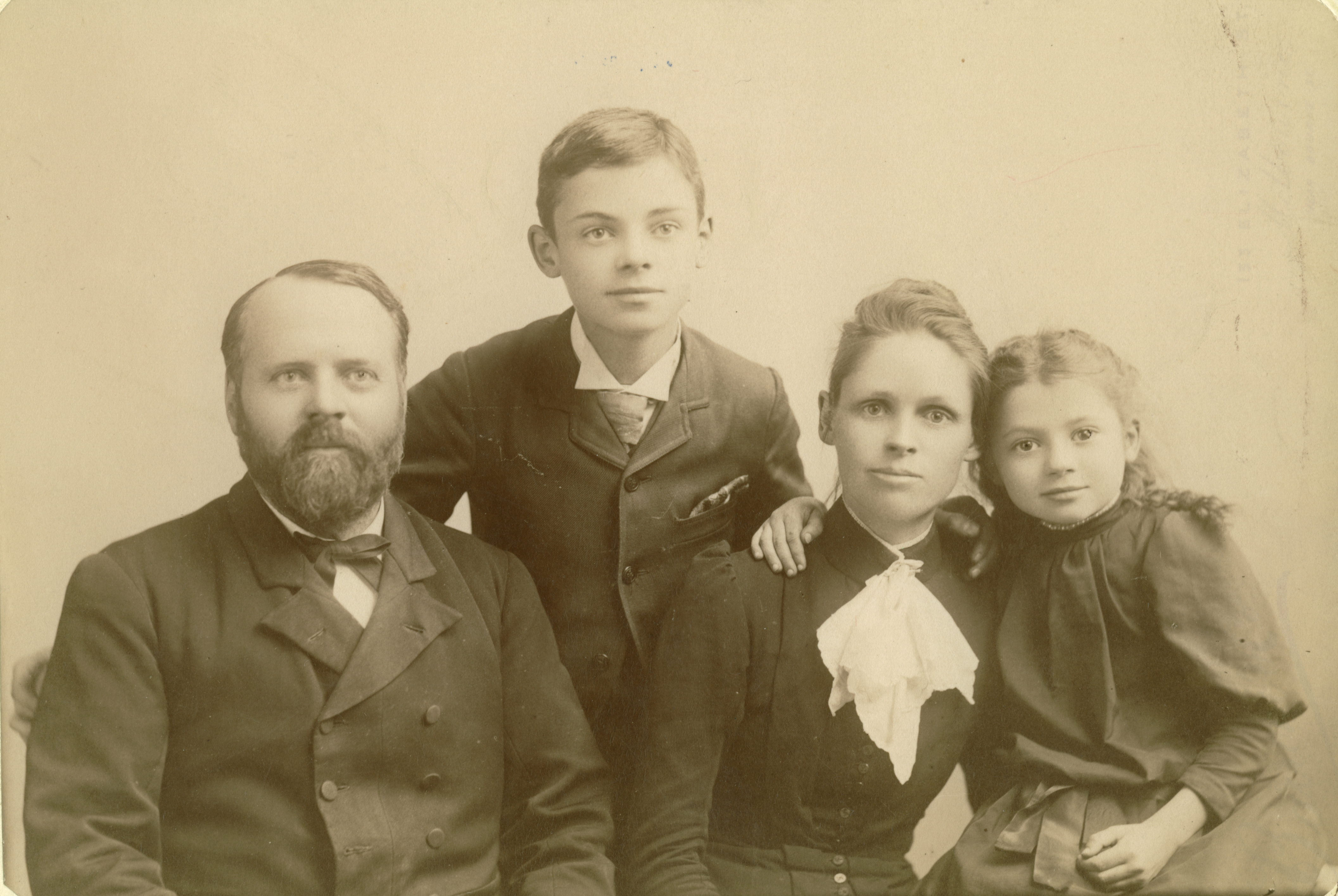 G. C. Tenney and family
[Speaker Notes: Pastor Chan Woo Shang 陳湖生, also known as Wallace, was born in China on April 10, 1920 and passed away on March 4, 1991 in Loma Linda, CA, USA. His father, Pastor Chan Chuk Ping (陳竹平), was the first Chinese national ordained minister of the Seventh-day Adventist Church in Guangxi Province, China, and his mother, Madam Ng Wai Chun (吳慰珍), was a Bible worker at that time.
In the early days, he was a Bible teacher in China. He then became a minister and pastored the Boundary Street Seventh-day Adventist Church in Kowloon, Hong Kong in 1952. He remained in that position for 6 years. Under his leadership, that church continued to grow in membership, and became known simply as the Kowloon Church, as it had the largest membership among all Adventist churches in that city.
In 1958, he was elected to be a representative for the China Division to the General Conference Session in the United States. After the Session was over, he was invited to hold  an evangelistic series in San Francisco, CA. At around that time, November 1959, his wife, Minnie and their 3 children flew over from Hong Kong as immigrants to join him in San Francisco. The Evangelistic Meetings were a big success. As a result, he was invited to go to Los Angeles to start a new Seventh-day Adventist Church for the Chinese people in that city. At that time, San Francisco Chinese Church was the only Chinese SDA Church in North America.
Elder G. C. Tenny being the first General Conference worker to travel from Adelaide, Melbourne to India on Wednesday, October 12, 1892. First Elder G.C. Tenny had spent few thoughtful days with Mrs. Ellen G. White and A.G. Daniells; and then bored a steamship named “Massilia” to Colombo to travel to Calcutta, India for the first time in Adventist history]
Questions for discussion:
1. Where are today’s 12 & 17 year olds?
2. Why?
When and where will change occur?
Outreach Connections
Staff to staff
Recruiting staff members is often the most challenging task of the club director.
Finding people who are willing to give of their time and who have the necessary skills can be difficult.
Non-Adventist staff – specialist skills

Staff to Pathfinder
Pathfinders are generally non-members of the church who attend church every week!
As a staff member, you will want to do your best to guide your Pathfinders along the path to Jesus.
You need to be on that path yourself in order to lead someone else! 
Set the right example – dedicate yourself to the of God and review the commitments you have made to Him and to the church. A good place to start that review is the baptismal vows.
[Speaker Notes: Non- Adventist staff with specialist skills!]
Encourage Pathfinders to complete outreach honours

Pathfinder to Pathfinder
Support each other

Club to church family
Adopt a Grandparent

Club to community
Serve hot breakfast to the homeless
Do a community clean up

Pathfinder to community
Invite a non-Adventist friend to pathfinder club
[Speaker Notes: Outreach Honours e.g  Christian Storytelling, Junior Witness, Literature Evangelism, Personal Evangelism, Sign Language.
Club to Community – serve hot breakfast to the homeless, Do a community clean up,]
Examples of Creative Outreach
SEC Pathfinder Level involvement examples
Pathfinder Bible Experience
Teen Leadership Training
Camporee

Local club involvement examples
Involvement in local community events
Provide a church service at a nursing home
Deliver small gifts to patients and families in the children’s ward at local hospital (toys, care packages, etc.)
Remembrance Day parade.
Small Group Work
Staff to Staff
Staff to Pathfinder
Pathfinder to Pathfinder
Club to church family
Club to Community
Pathfinder to Community

Divide into 6 groups. Each group appointed one of the outreach connections above. List at least five creative outreach ideas for your outreach connection.